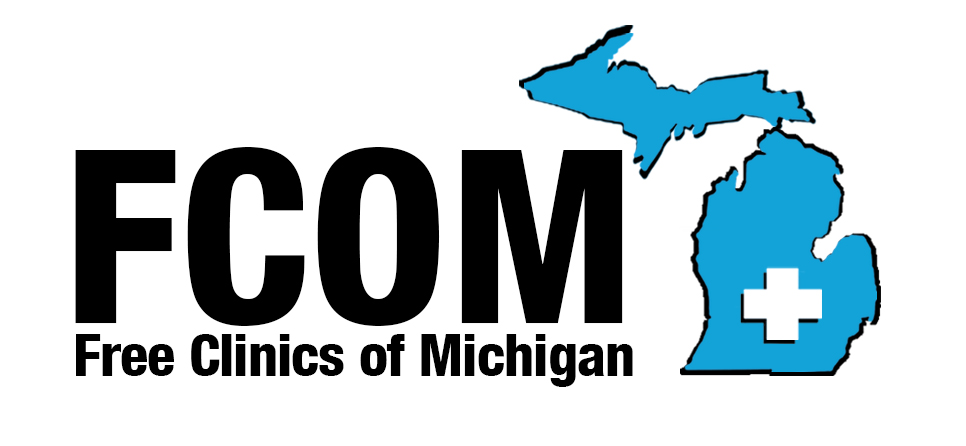 Annual Data Survey Results
FCOM & NAFC Survey Data
Data requested from 48 MI clinics
 27 Clinics responded (56%)
14 sent NAFC survey results 
13 filled out FCOM survey
All data is from 2020 Service Activity
Patients Served, Staff and Volunteer totals are       projections based on responses received and         represent 48 clinics
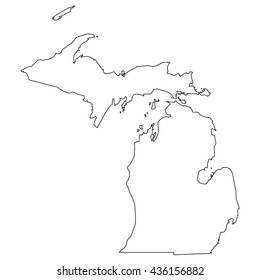 Clinic Types
Clinic Type Results
Free Clinics do not charge any fees or bill any third-party payers (Medicaid, Medicare, etc.)

Hybrid Clinics do not charge patient fees but do bill third party payers

Other may include charitable clinics that charge a fee, referral orgs, etc.
Clinic Operating Costs
2020 Clinic Budget Results
68% of clinics have operating budgets below $150,000
*22 clinics responded to this question
Services Provided
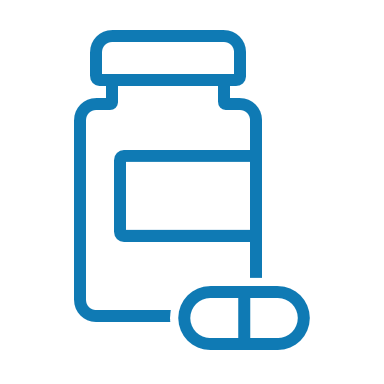 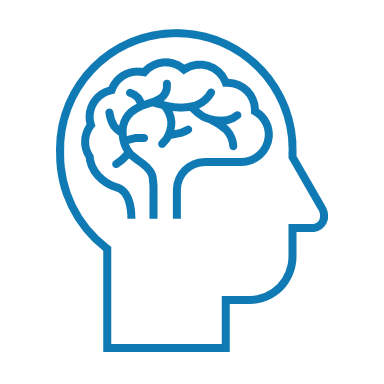 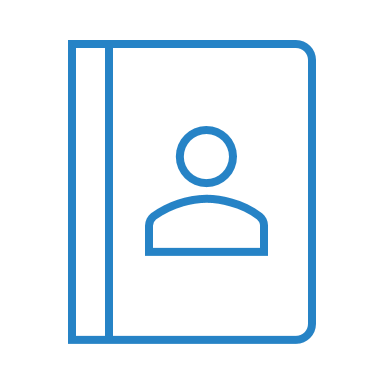 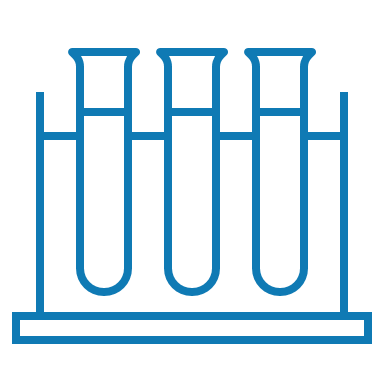 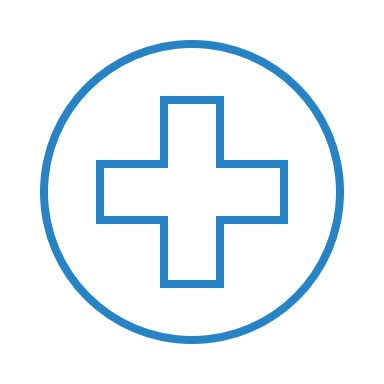 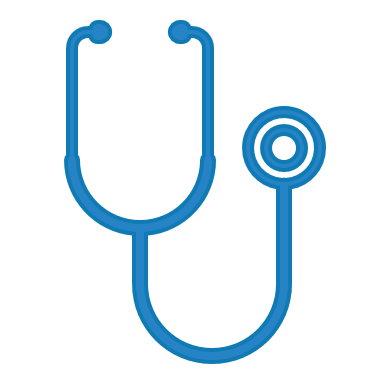 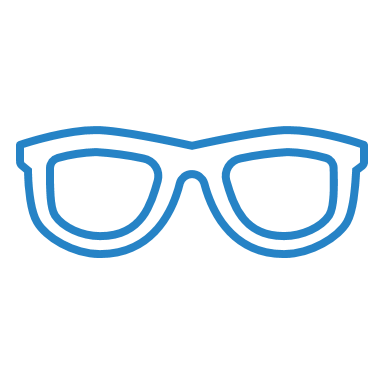 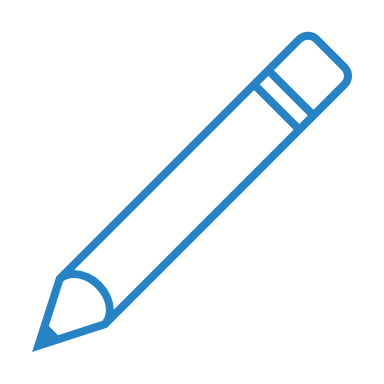 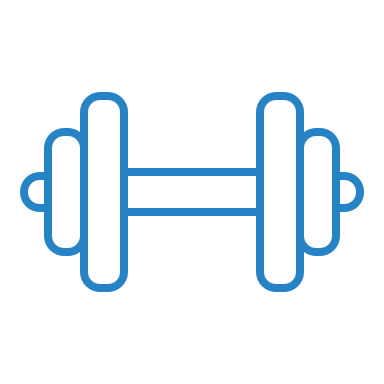 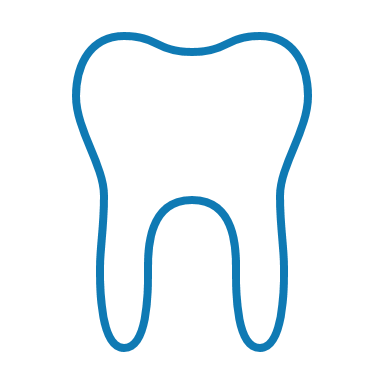 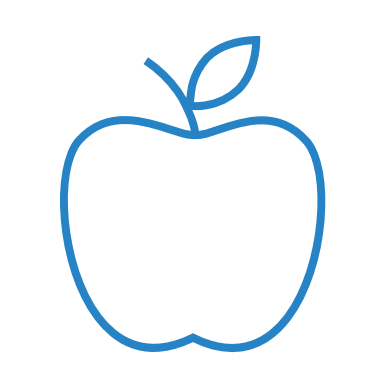 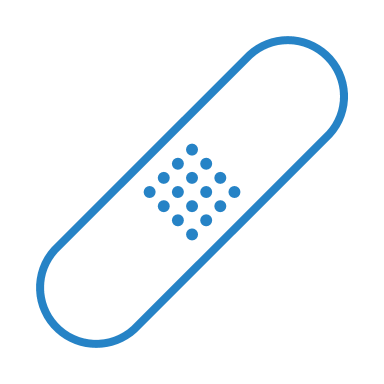 Patients Served
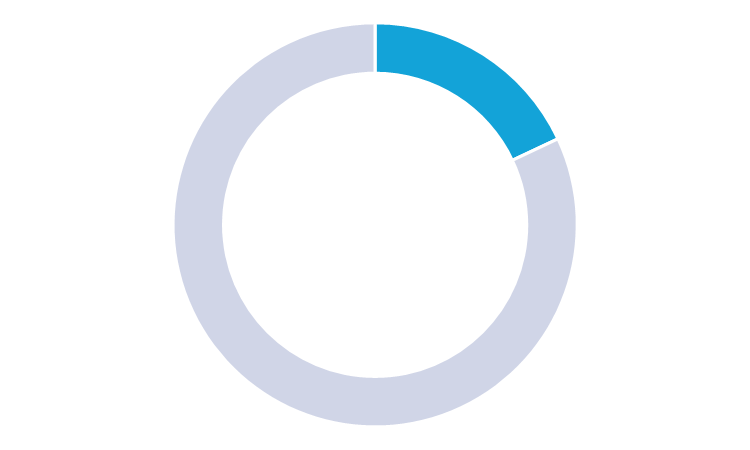 In 2020, Michigan Clinics:
- Served 25,675 individual patients
- Provided 70,092 visits
- Enrolled 6,841 new patients
18% of patients are INSURED
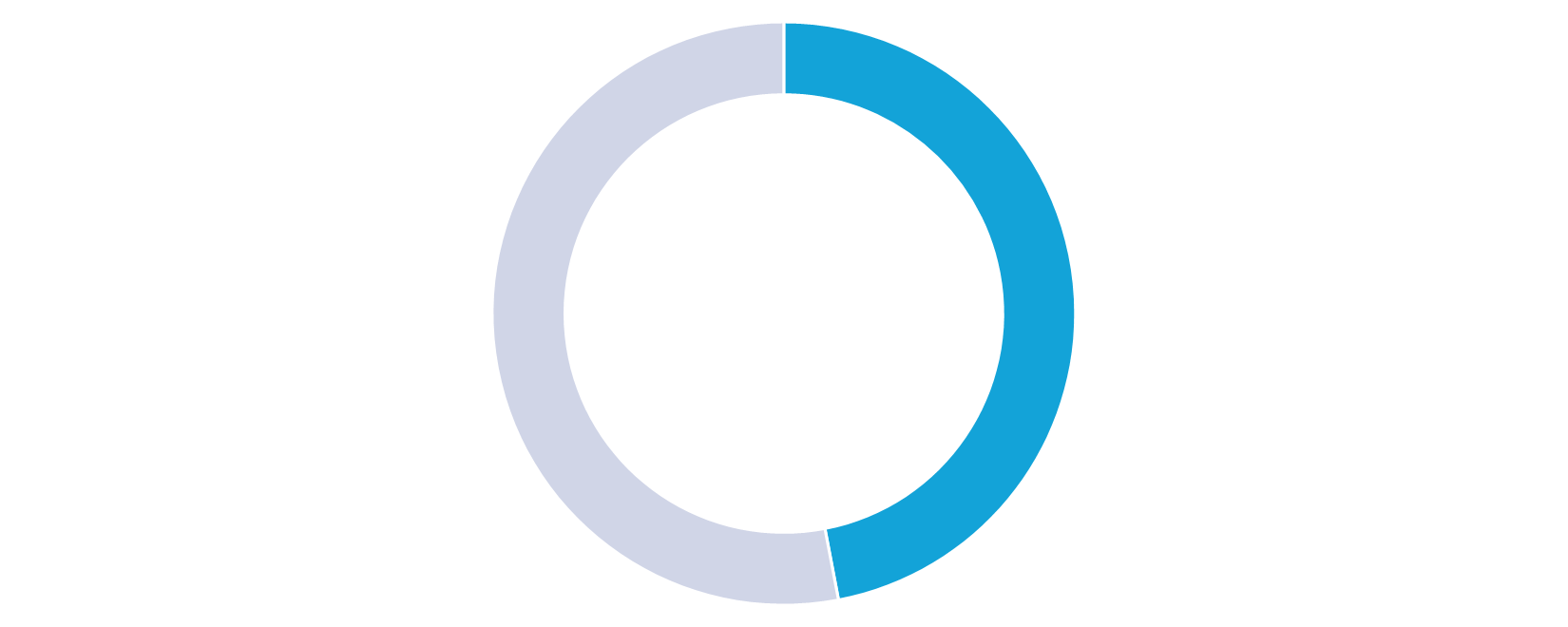 *Half of the clinics reported an increase in  
  patient care from previous year
- Reported increases ranged from 5% - 40%
47% of patients are EMPLOYED
Staff and Volunteers
Free clinics rely on a network of over 3,800 volunteers
- 2,379 medical volunteers (50/clinic on average)
- 1,439 non-medical volunteers (31/clinic on average)
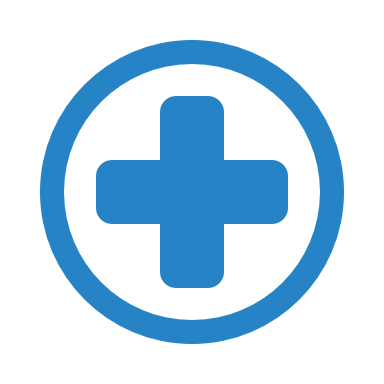 On average, clinics have only 7 paid staff members
Current Needs
Funding sources
Access to Affordable Medications
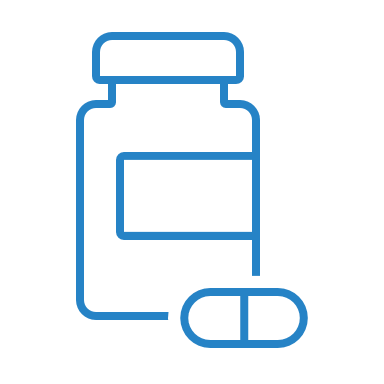 Marketing and Public 
Relations Resources
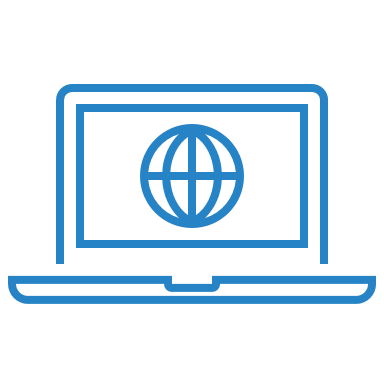 Policy & Procedural Guidance
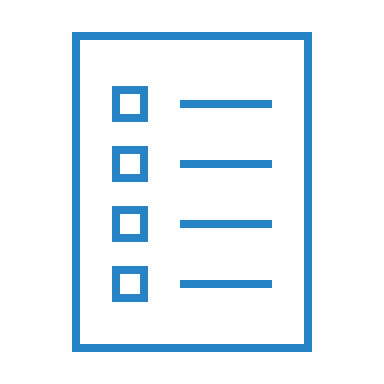 Medical Volunteers
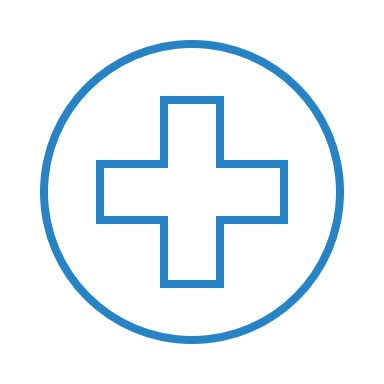 COVID-19
ALL clinics modified operations due to COVID-19
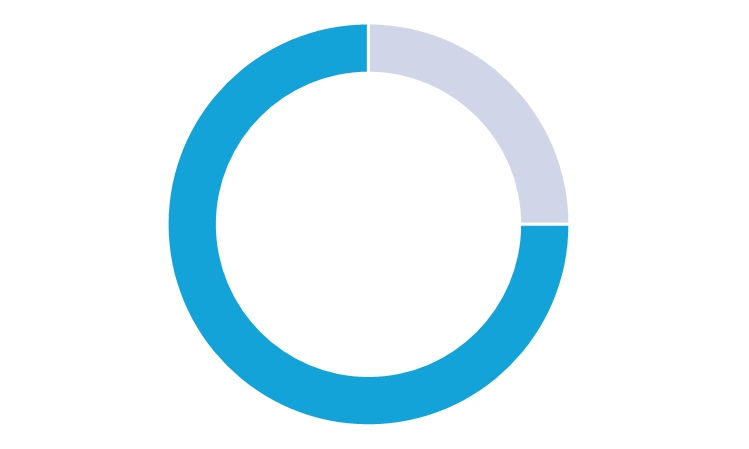 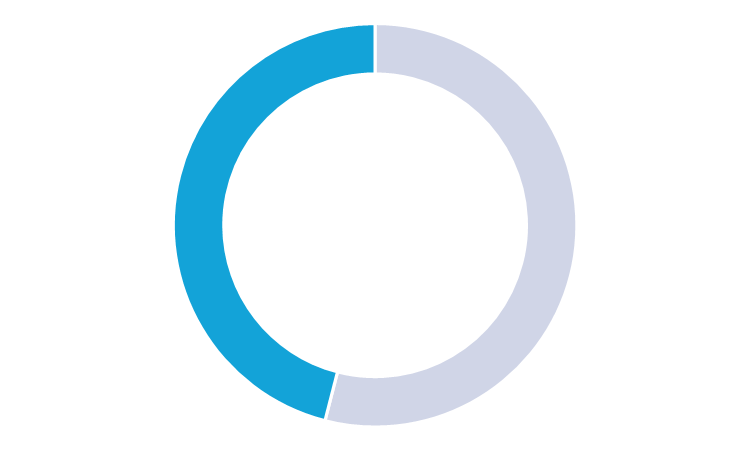 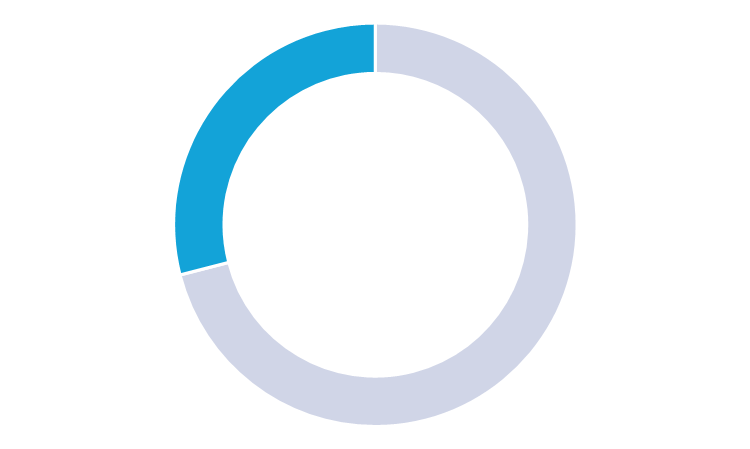 75%
33%
46%
Implemented telehealth/telemedicine services and served patients by appointment only
Suspended walk-in visits
Temporarily closed facilities and suspended services
COVID-19 Cont.
25% of Clinics are providing on-site COVID testing
- over 870 tests administrated

23% of Clinics are providing on-site COVID vaccines
- an additional 23% are interested in adding vaccine availability
Participating Clinics - 5/21/2021
City on a Hill Ministries
Catherine's Health Center 
Ferncare Free Clinic 
The Fountain Clinic 
Dr Gary Burnstein Community Health Clinic 
GVSU PT Clinic 
Holland Free Health Clinic 
Hope House Free Medical Clinic 
Hope Medical Clinic 
Love in Action of the Tri-Cities 
Oasis of Hope 
Luke Project 52 Clinic
University of Michigan Student Run Free Clinic
Baxter Community Center
Wyandotte Clinic for the Working Uninsured
Stehouwer Free Clinic
Mel Trotter Ministries
St Peters Free Health Clinic of Hillsdale Co
C-Asist 
Malta Dental and Medical Clinic
Kalamazoo Gospel Ministries 
Genesee County Free Medical Clinic 
Northern Care Center 
Tri-County Dental 
AuSable Free Clinic
Trinity Community Care 
Helen M Nickless Volunteer Clinic
Take the survey if you haven't: https://conta.cc/3bG0I12

Email your NAFC survey to Jeff Compagner: 
jcompagner@hfhclinic.org
Visit FCOM online: 
www.fcomi.org

www.facebook.com/Free-Clinics-Of-Michigan